«Как реагирует инфузория туфелька на воздействие окружающей среды?»
Левченко Андрей,
Ибрагимова Вероника
4 класс, 
МБОУ «Прогимназия «Эврика»
Результаты опроса
«Популярные продукты и напитки одноклассников».
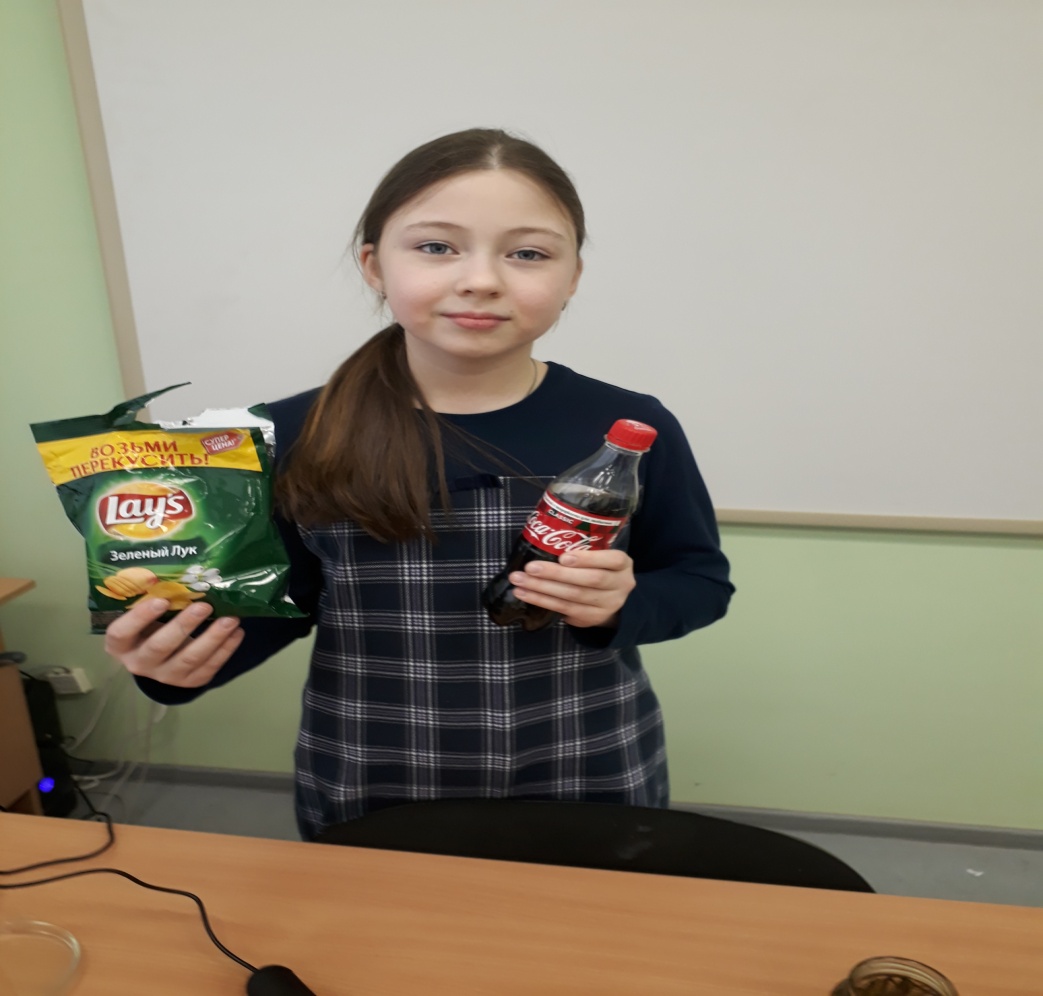 Музыкальные перемены  в «Прогимназии «Эврика»
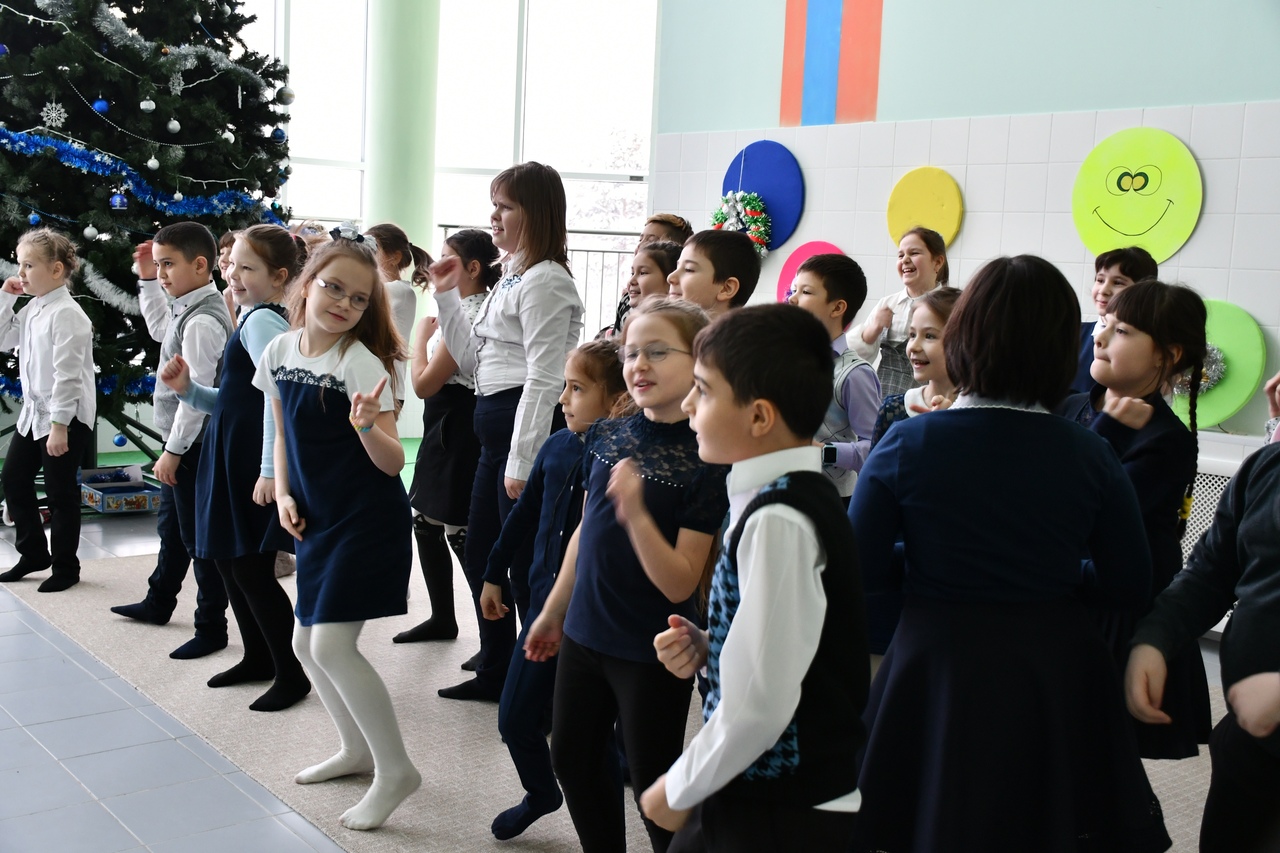 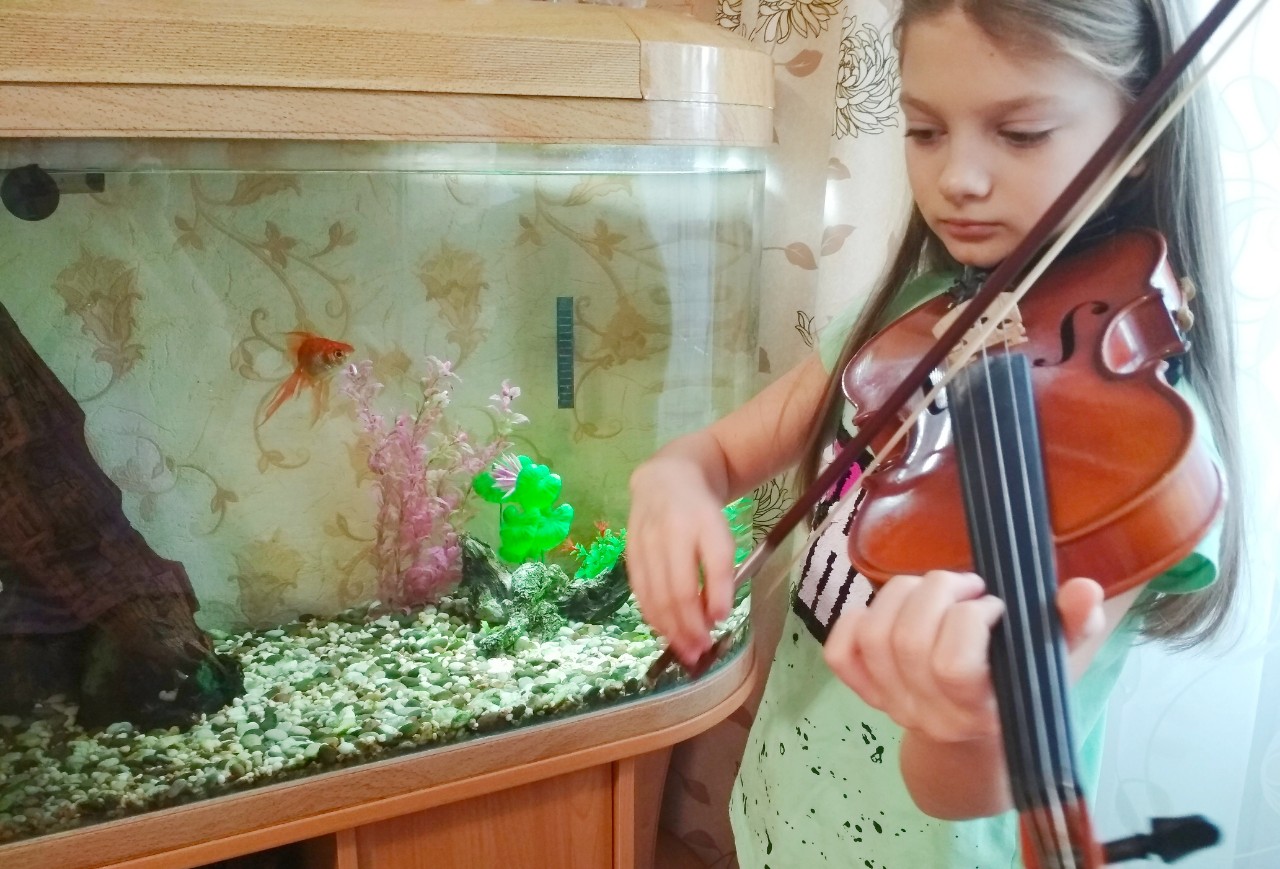 Инфузория туфелька
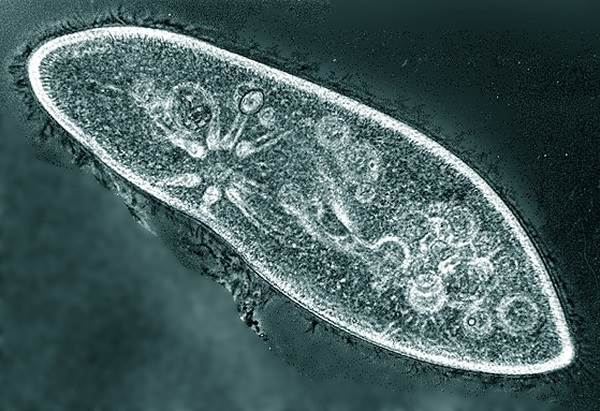 ПРОБЛЕМНЫЙ	 ВОПРОС
Проблема №1:
 Как влияют популярные среди детей продукты на выживаемость инфузории-туфельки?  Мы предполагаем, что инфузории не способны выжить в диагностируемых средах.
Проблема №2: 
Интересно узнать, как на инфузорию- туфельку  воздействует музыка? Если музыка является источником энергии, то можно предположить, что не вся музыка обладает силой, положительно влияющей на поведение инфузории.
Цель проекта
Изучить как реагирует инфузория- туфелька на воздействие окружающей среды
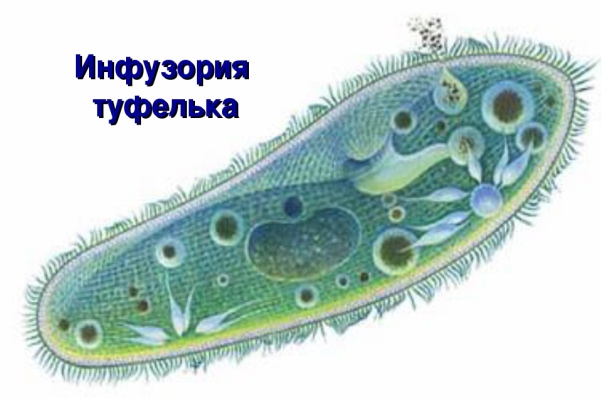 Задачи исследовательской работы
Методы исследования :
сбор информации
эксперимент
наблюдение
анализ
сравнение
Выращивание инфузории в домашних условиях
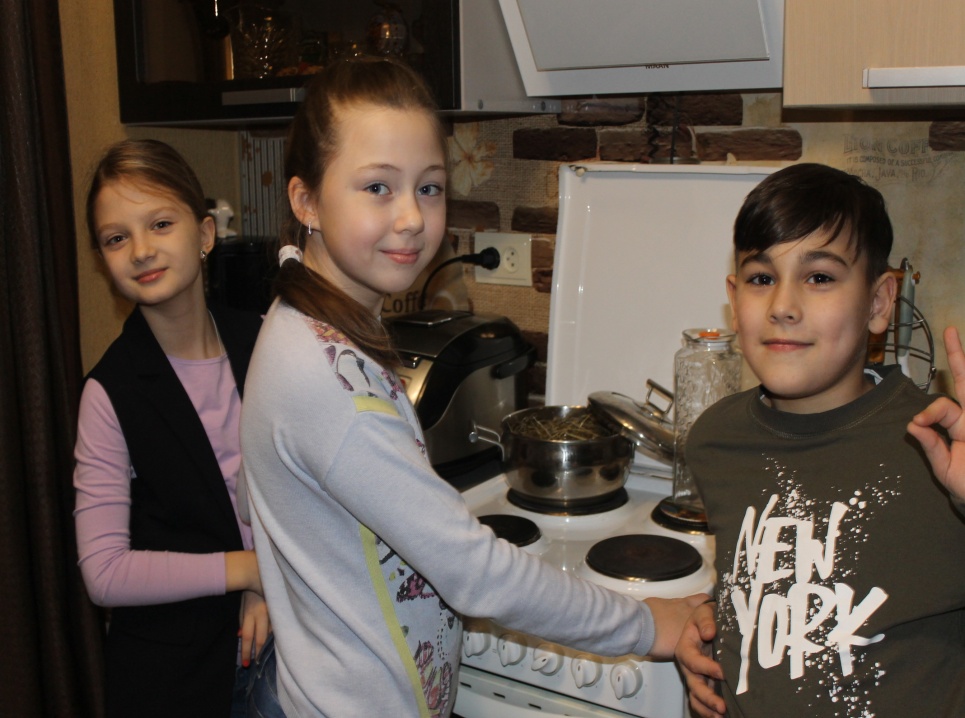 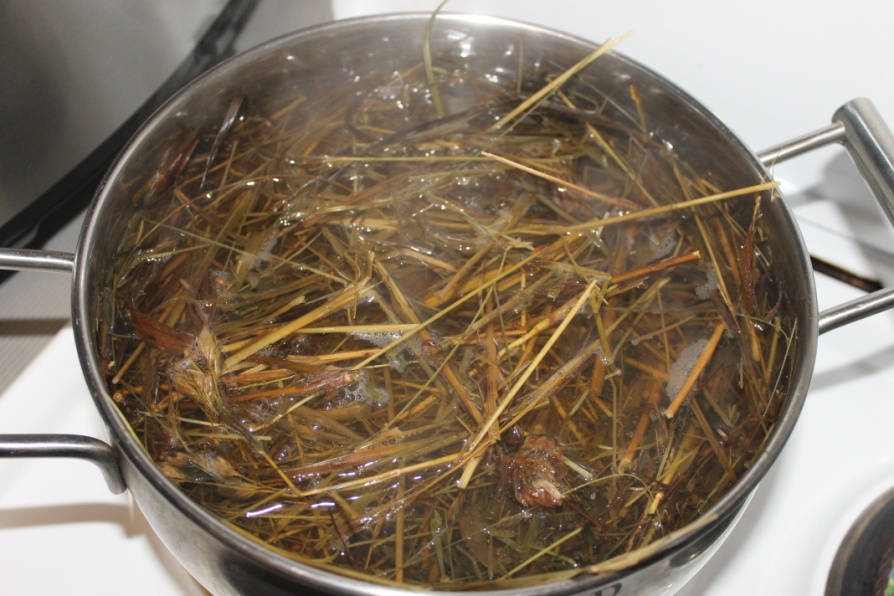 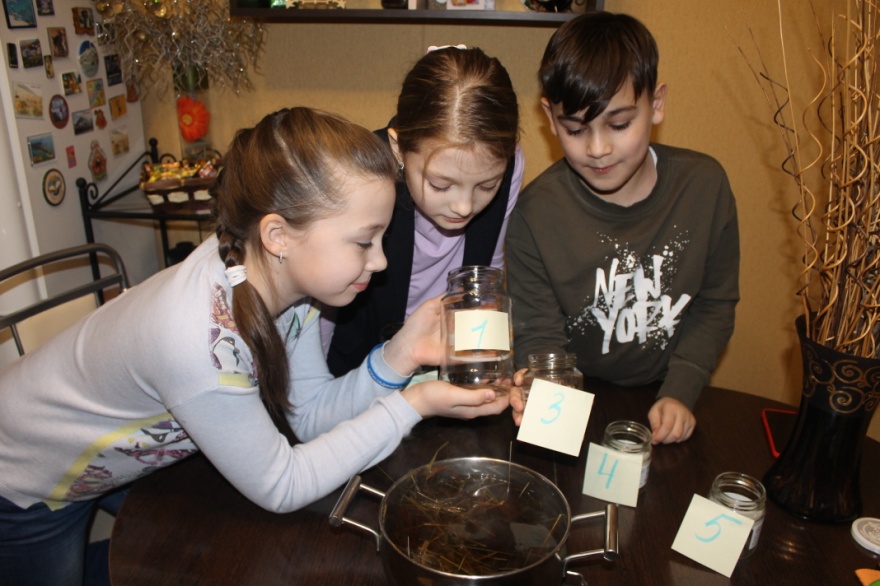 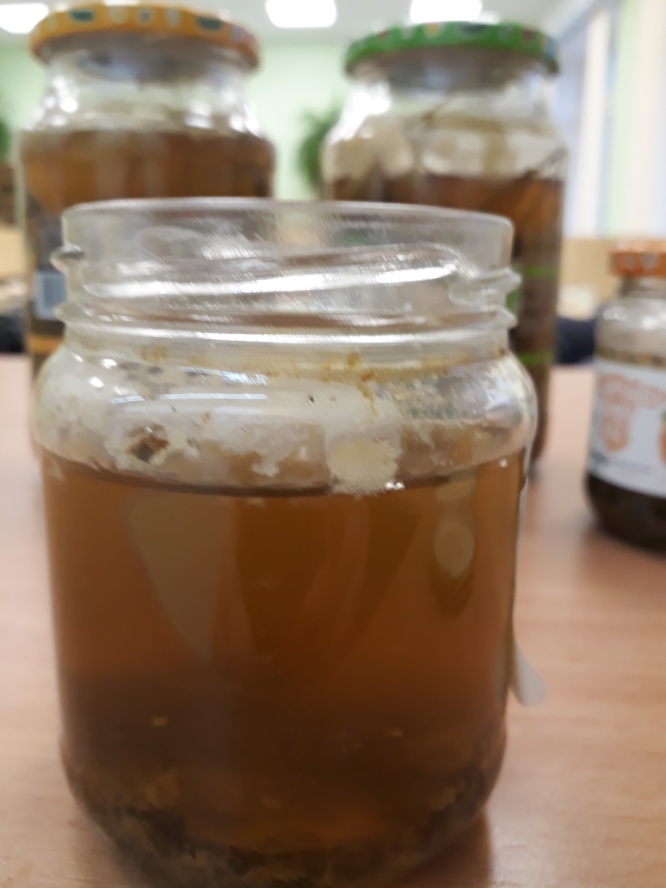 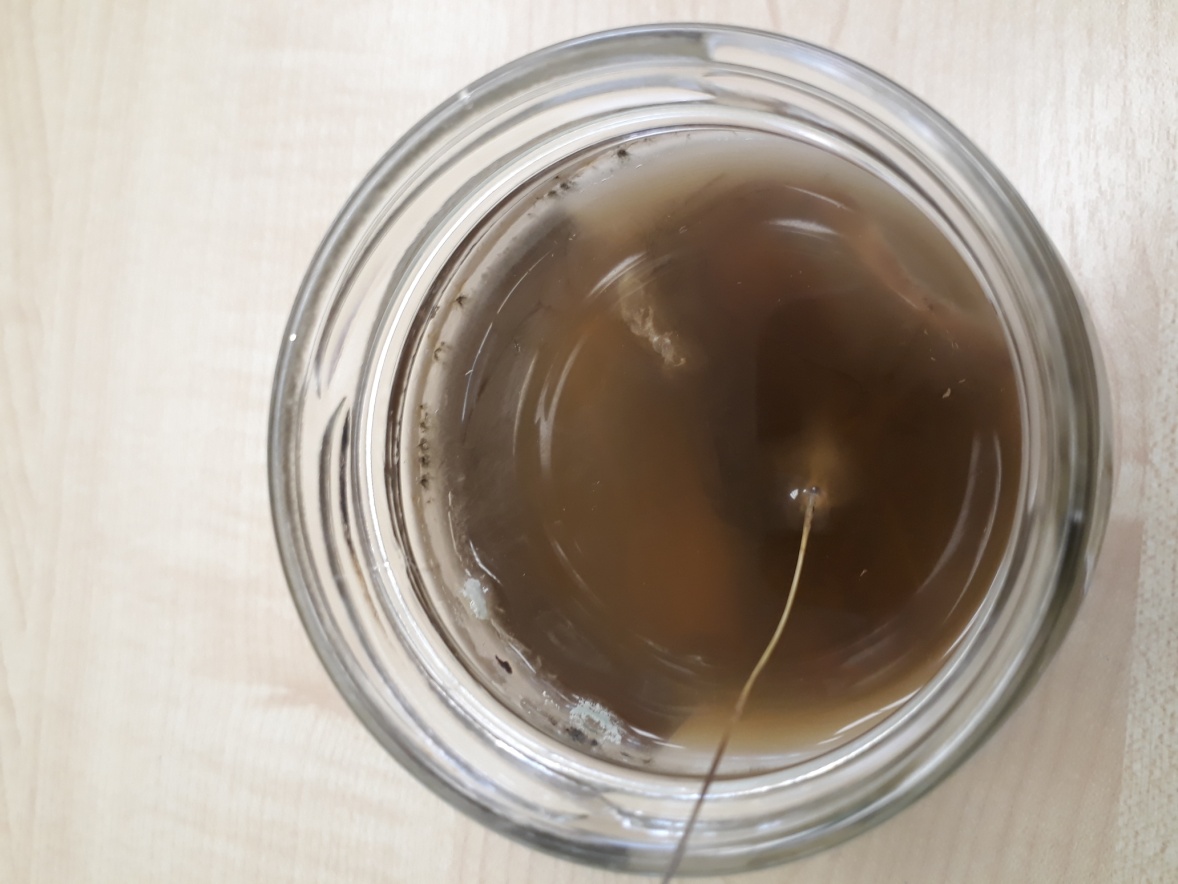 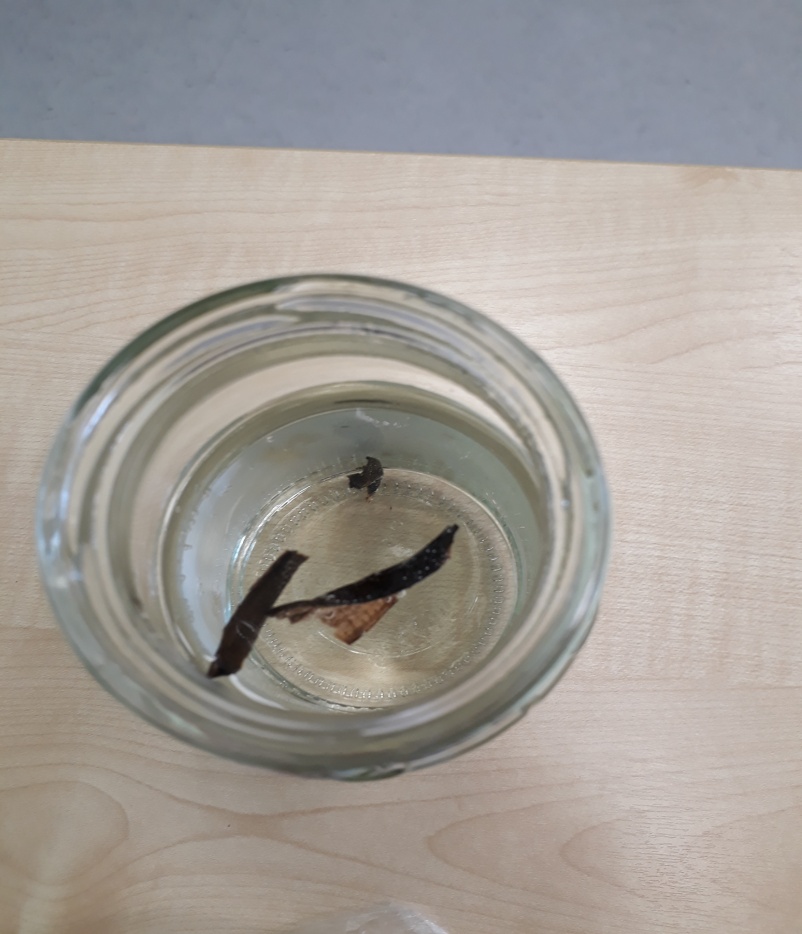 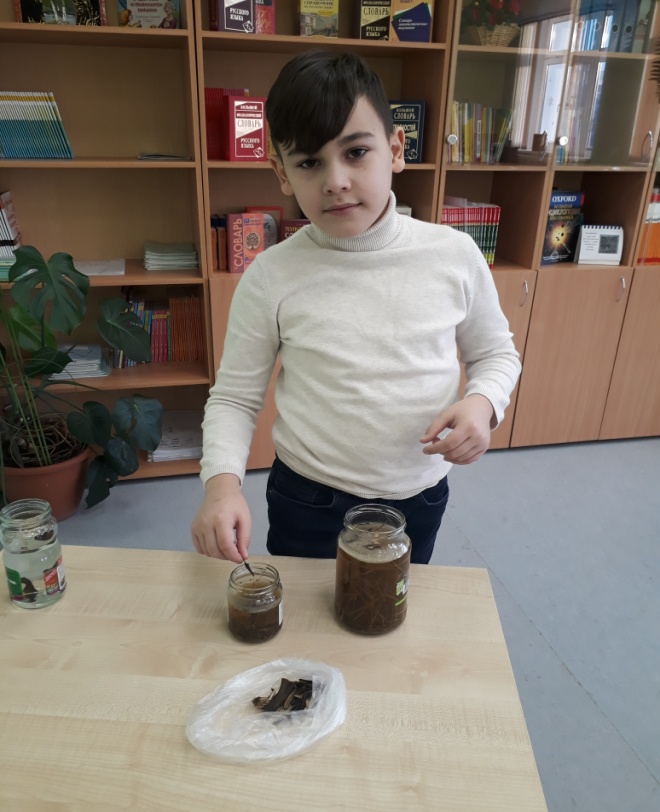 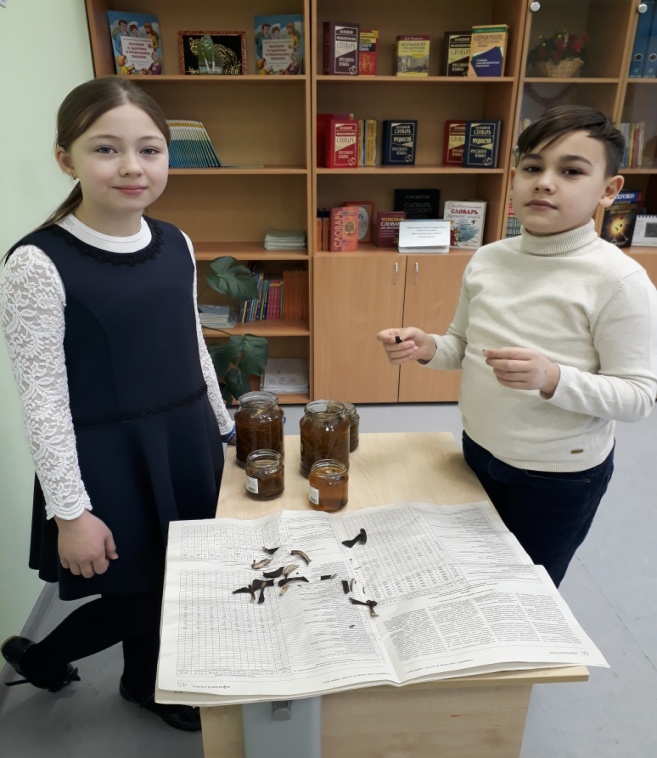 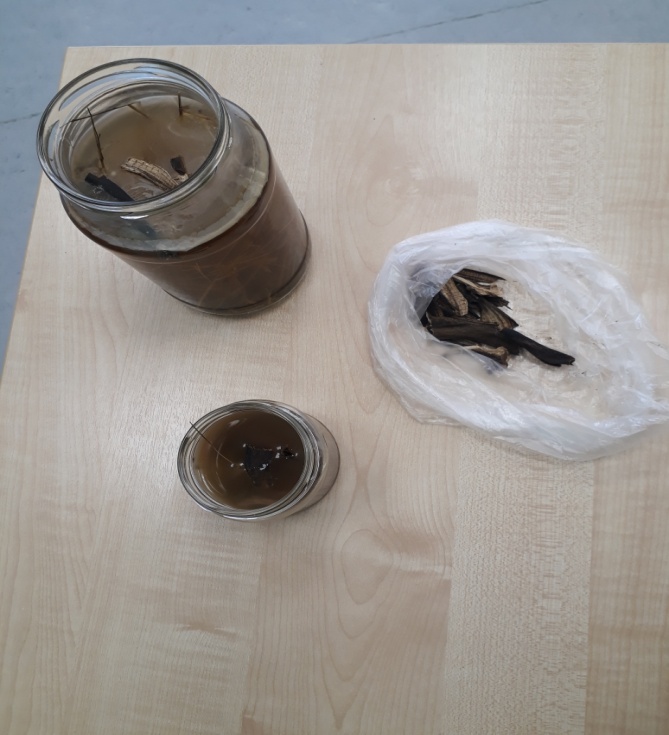 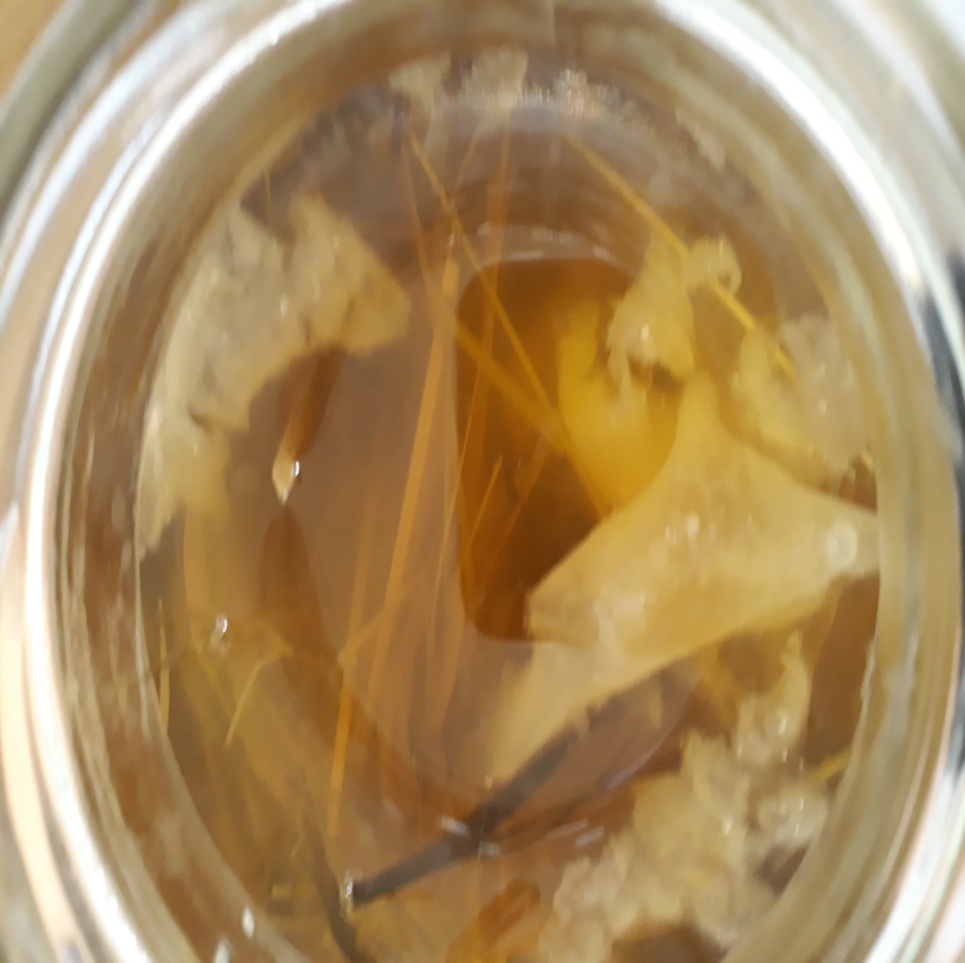 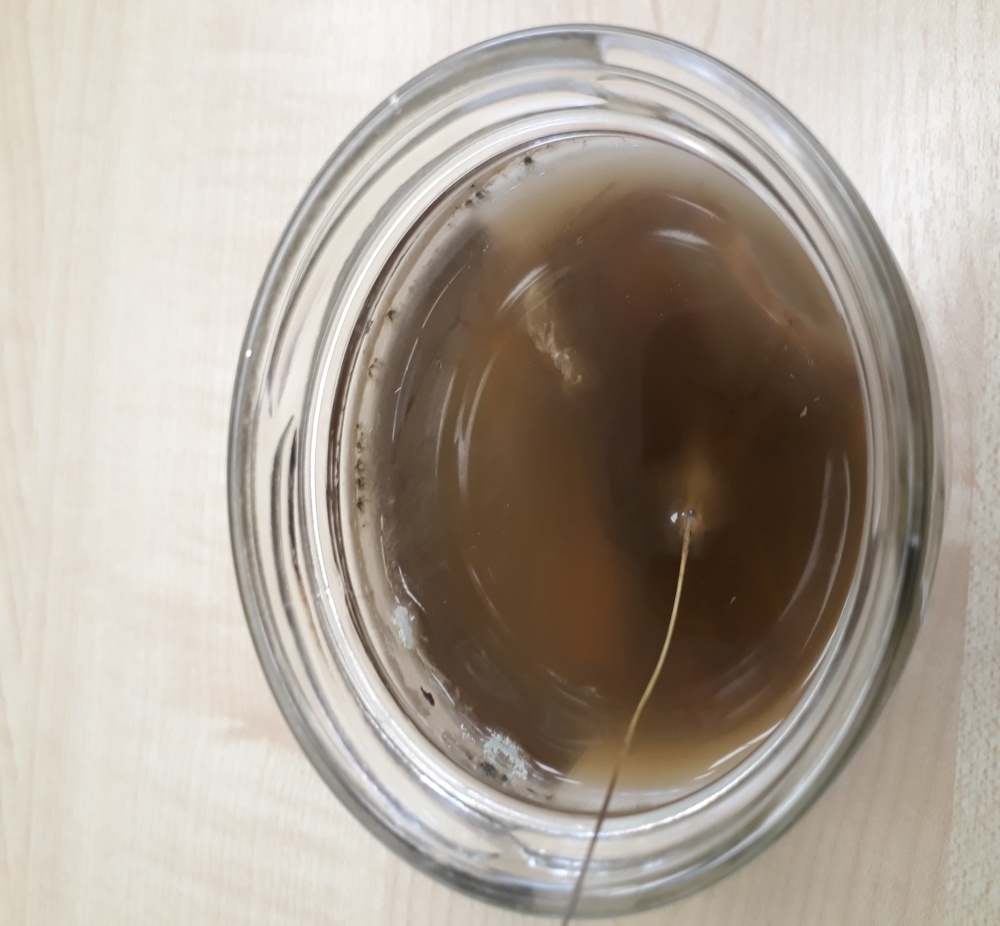 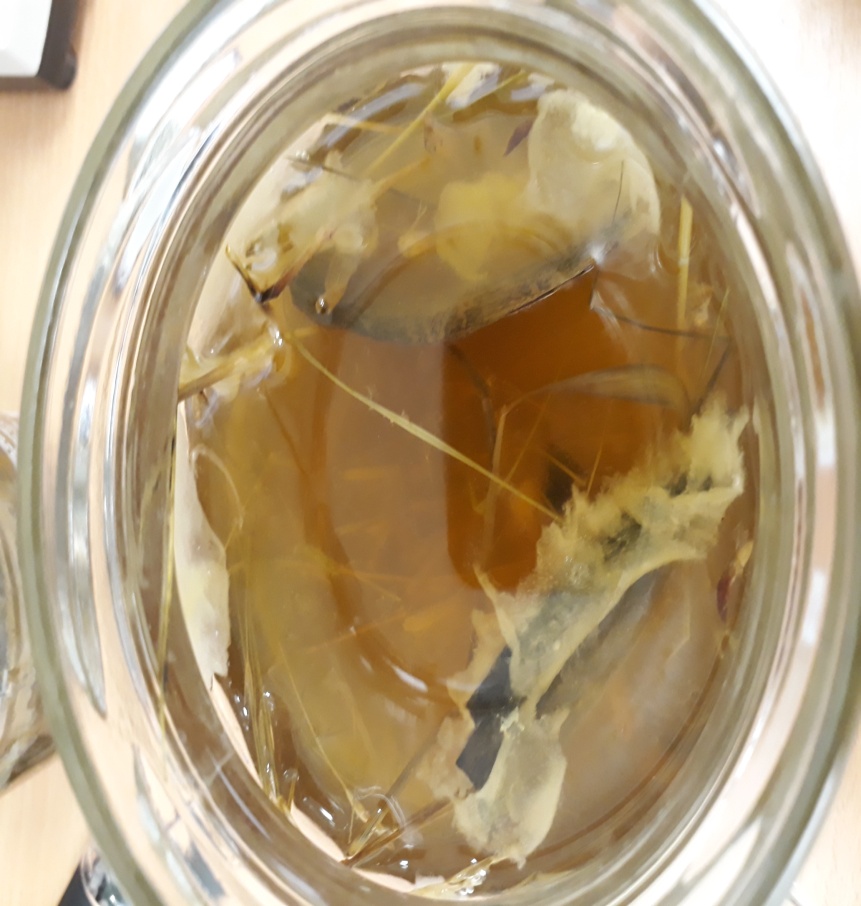 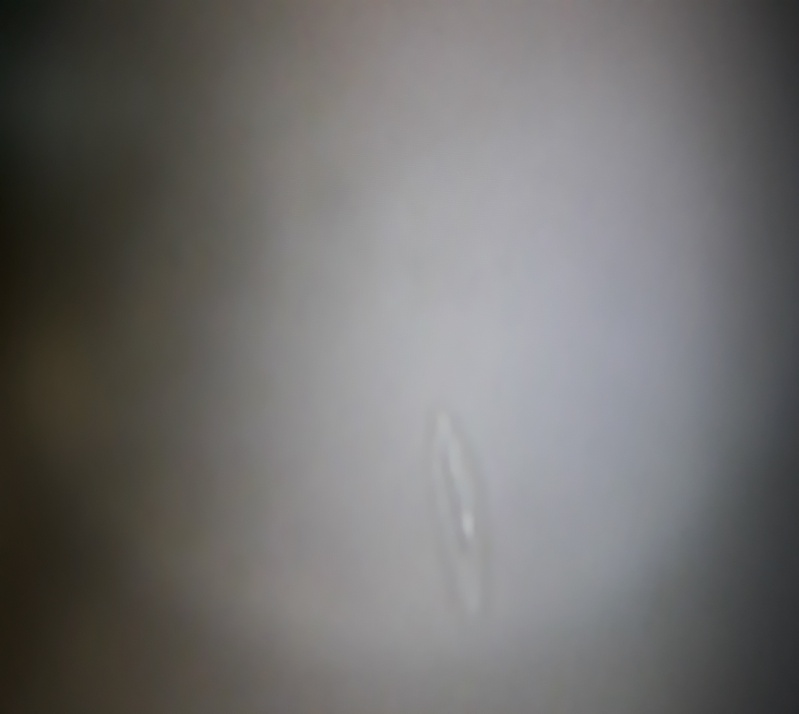 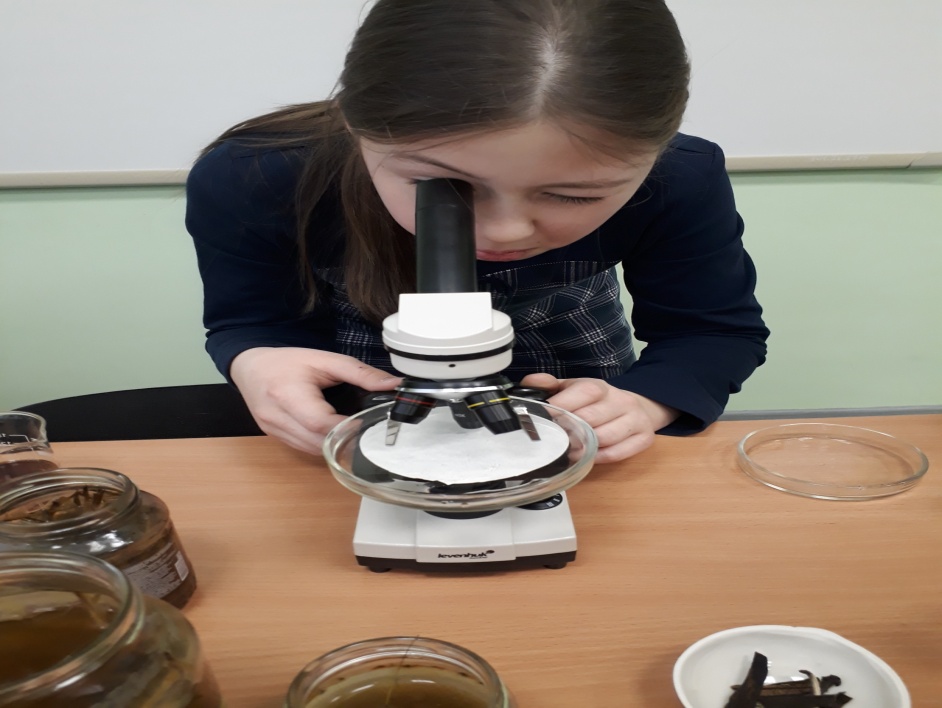 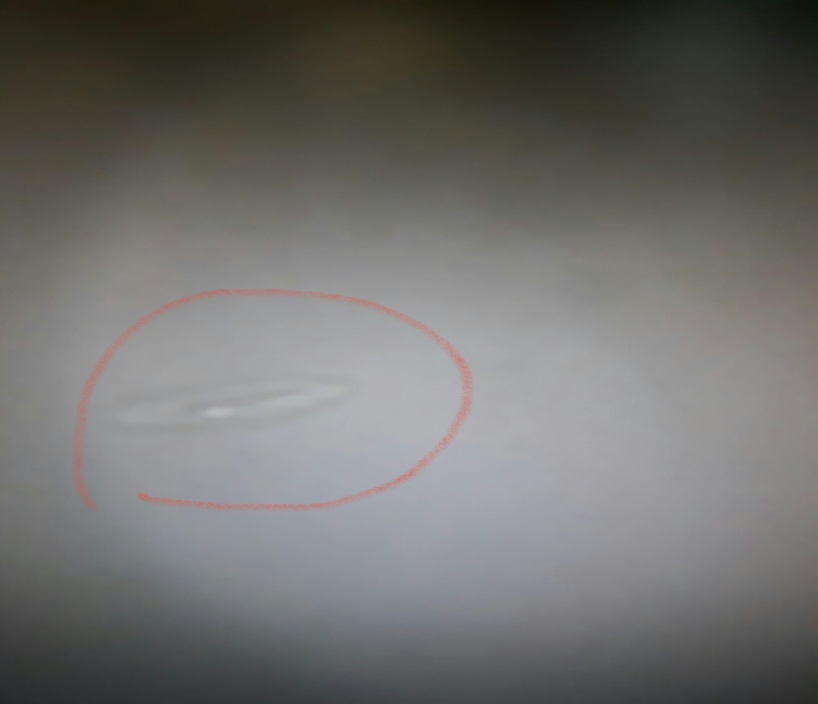 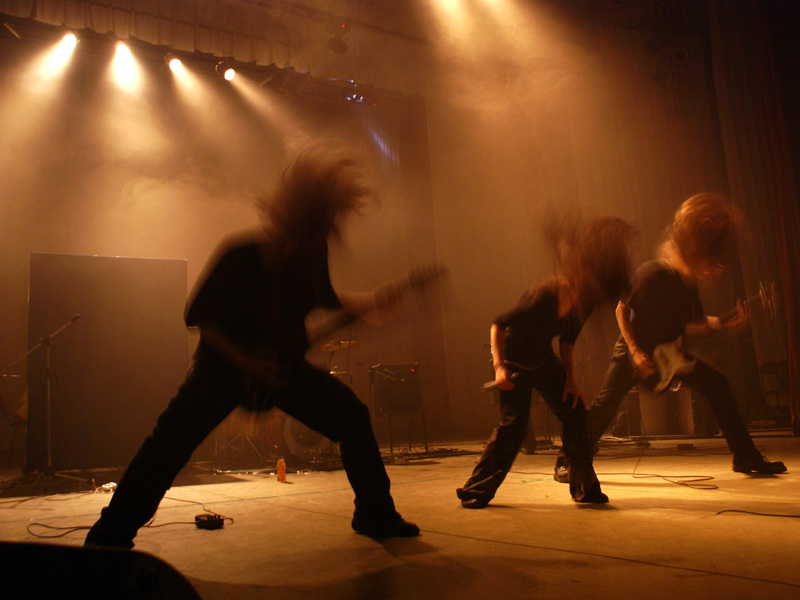 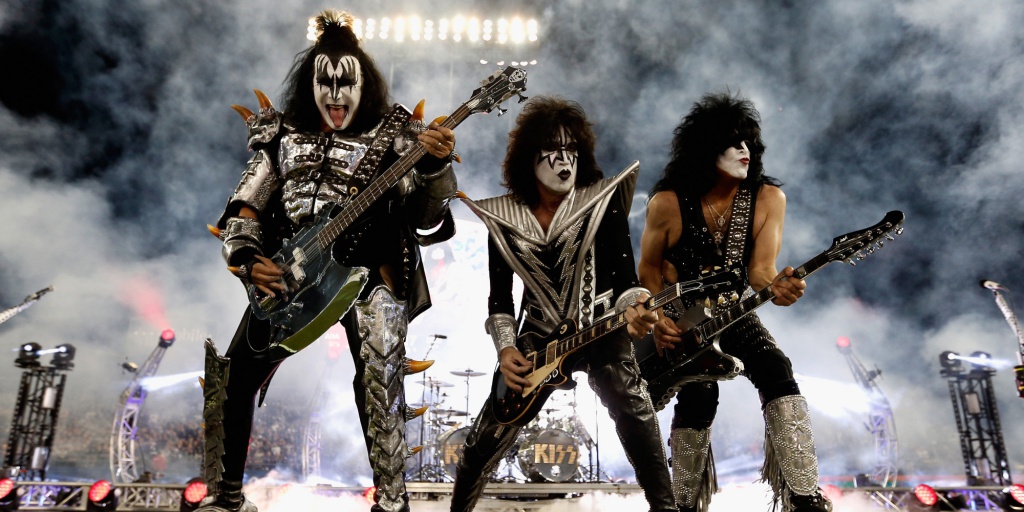 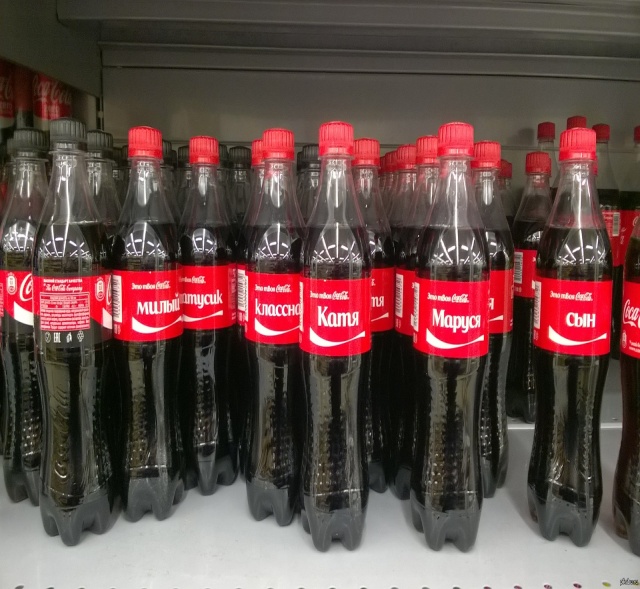 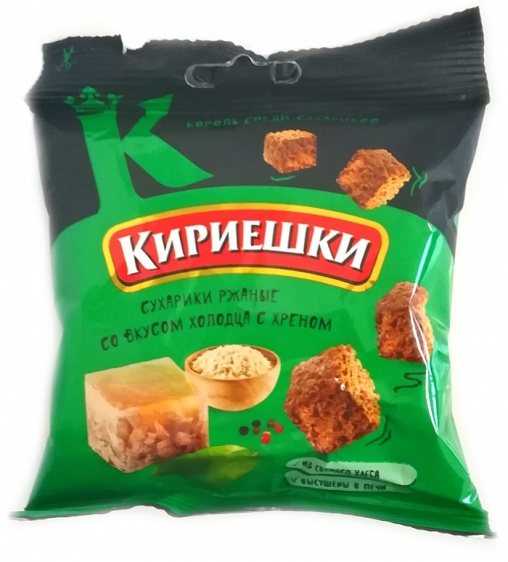 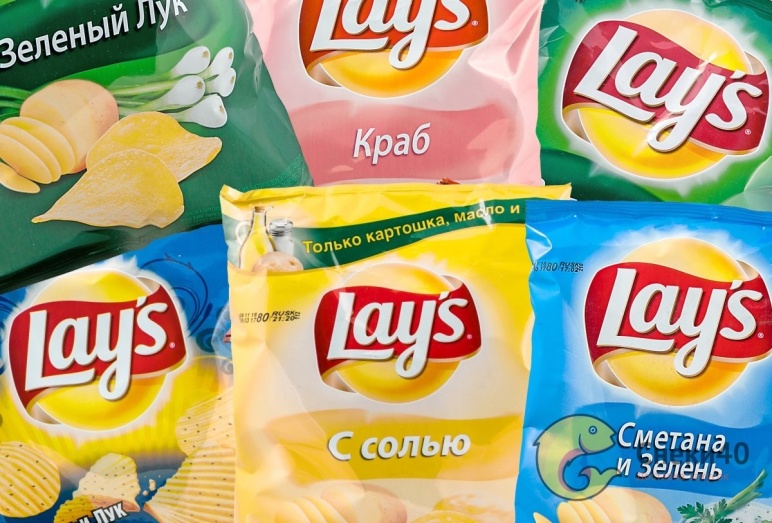 Рекомендации
1) Подрастающему поколению следует резко ограничить, а лучше исключить из употребления чипсы, кириешки, кока-колу.
2) Усилить свой рацион питания овощами, фруктами, витаминами, кашами.
3) Направления музыки способны воздействовать на физическое и эмоциональное состояние  человека по- разному. Выбирайте и  слушайте музыку правильно и она никогда не принесет вам вреда, а только наоборот!